停課不停學(學生版)學習吧操作教學介紹
草漯國小
林雨柔老師
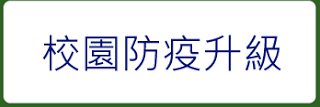 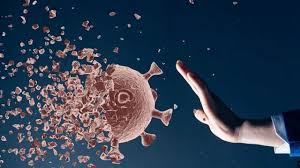 步驟一:網路搜尋「學習吧」
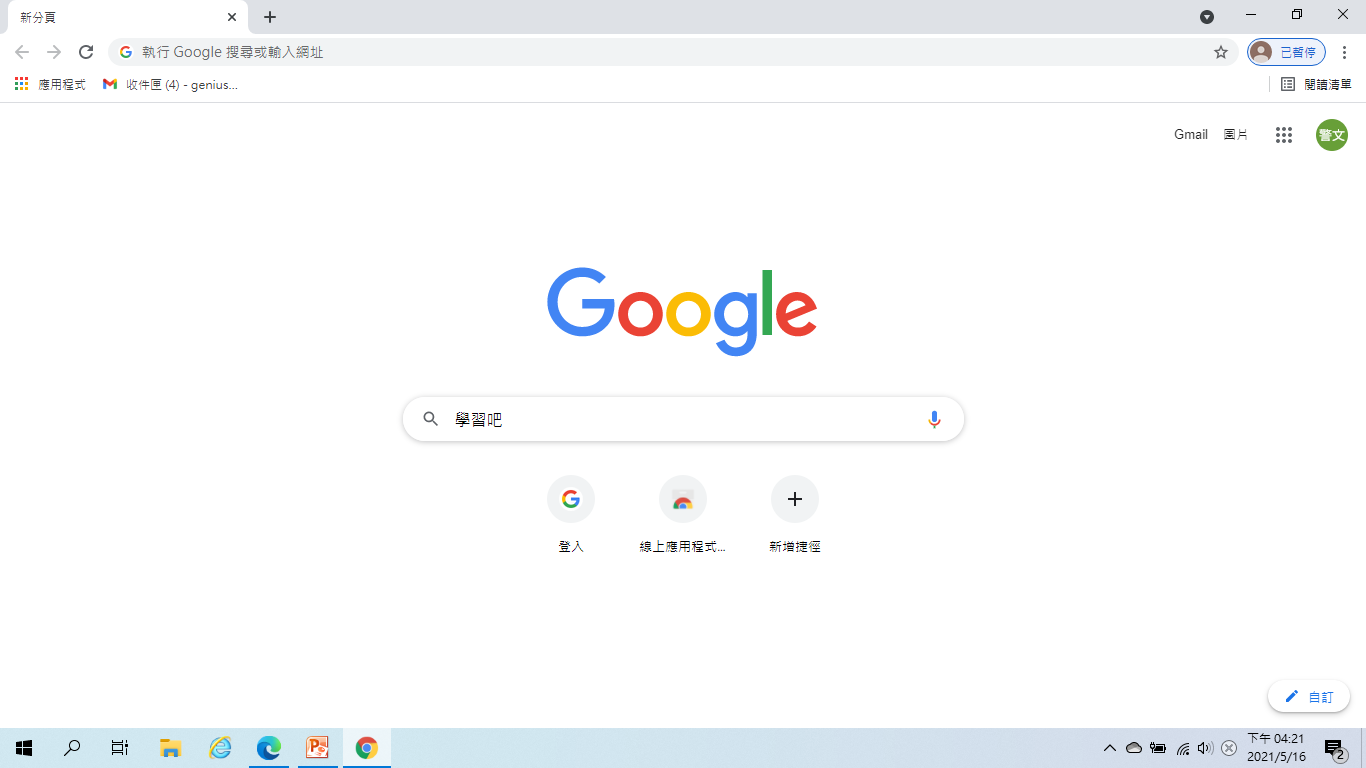 步驟二:點登入
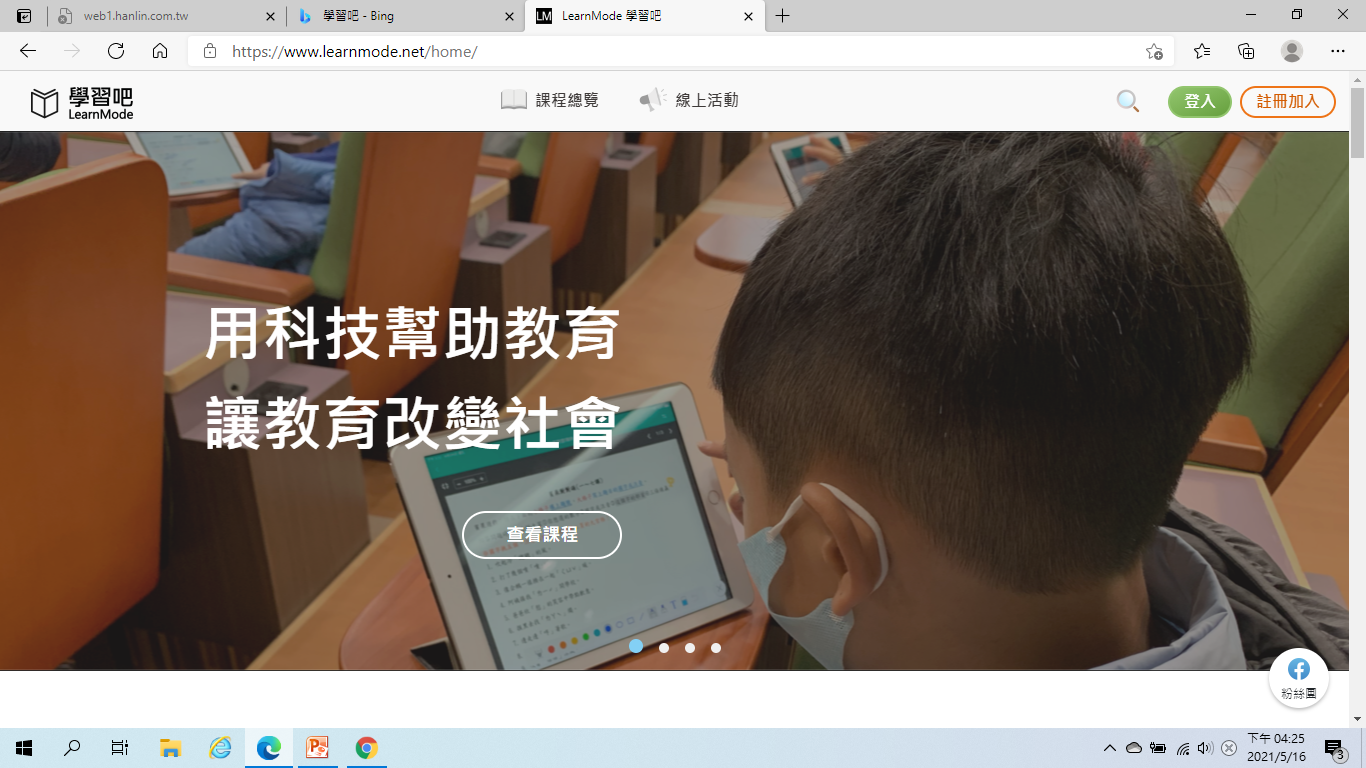 切換附屬帳號後並輸入老師給你的帳號密碼
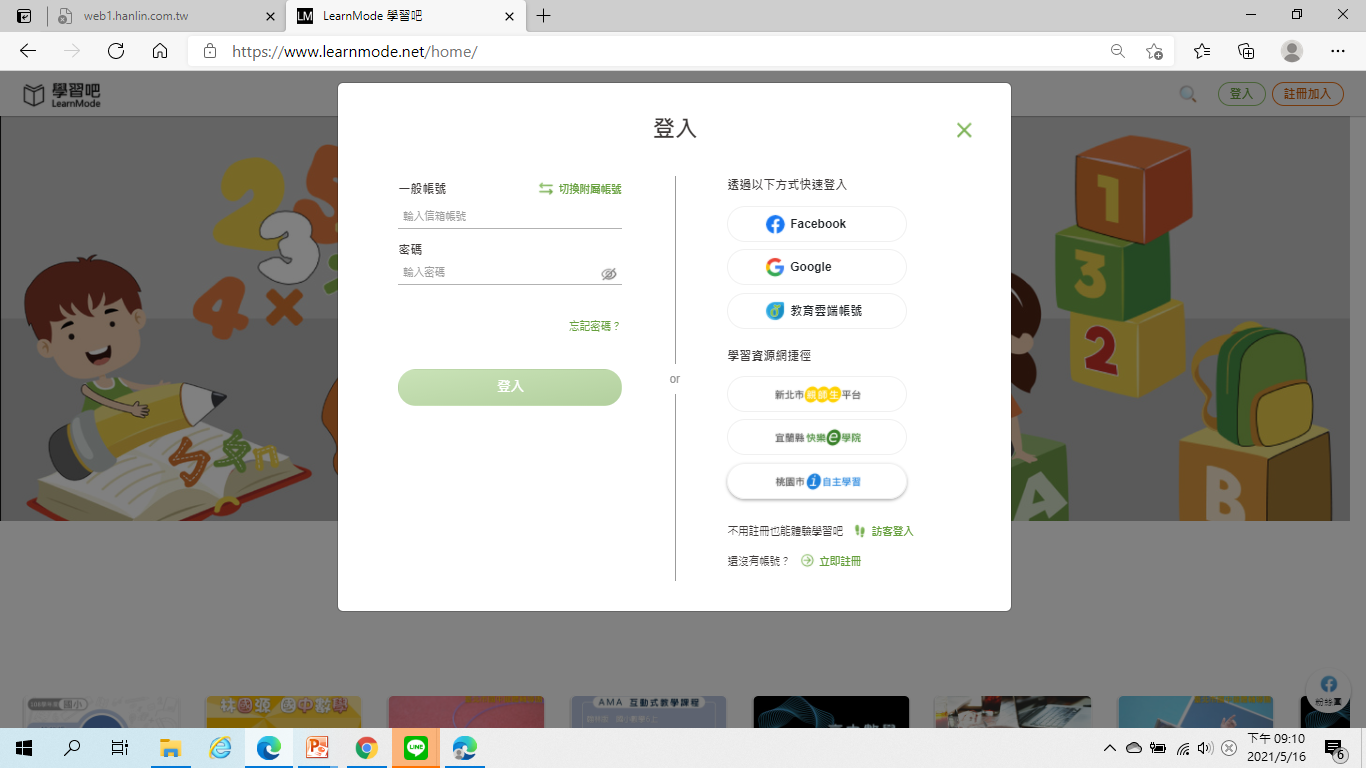 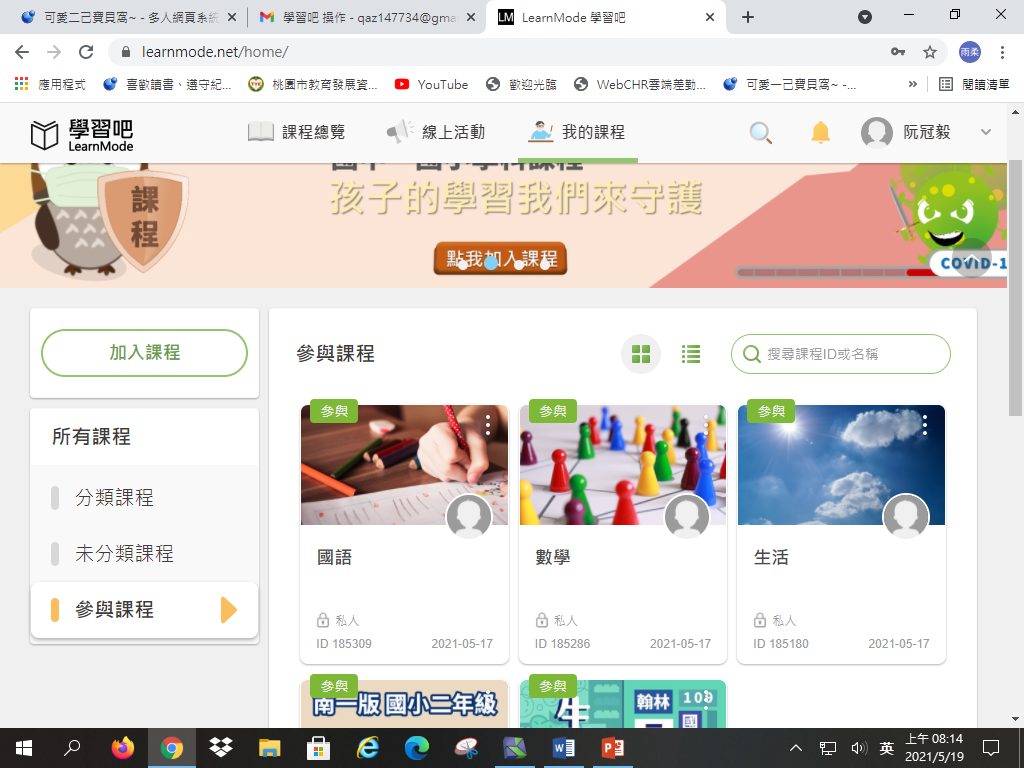 步驟三:點選老師指派的科目
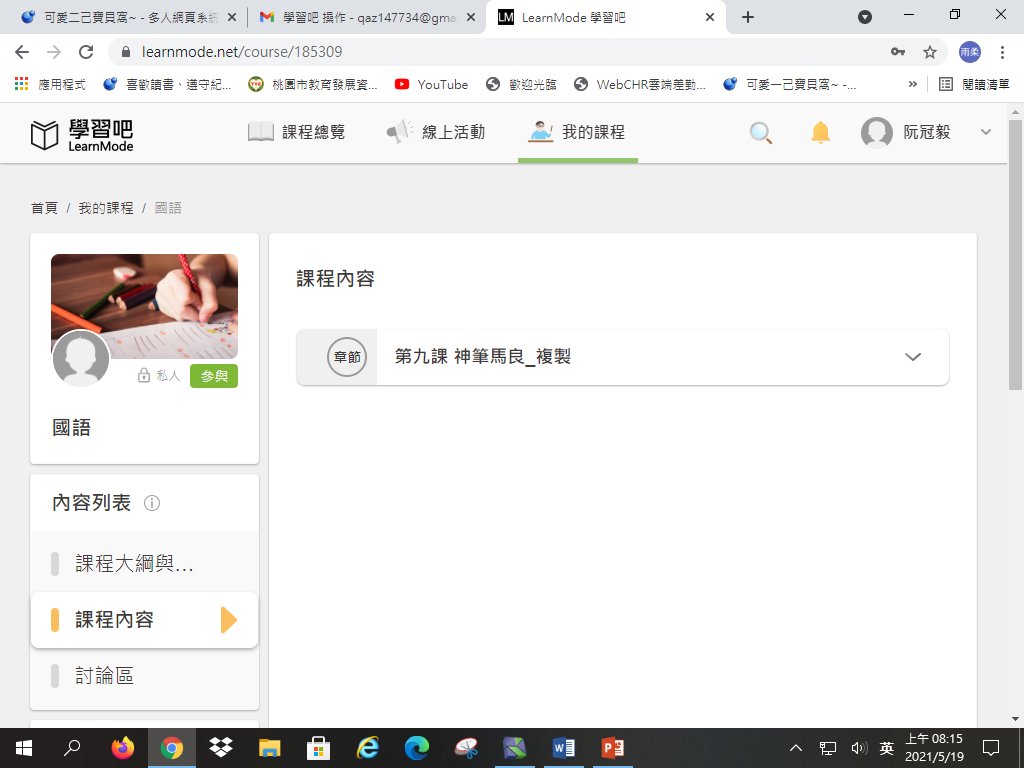 國語篇:點選老師指定的課次或單元
國語篇:「觀看課程內容」
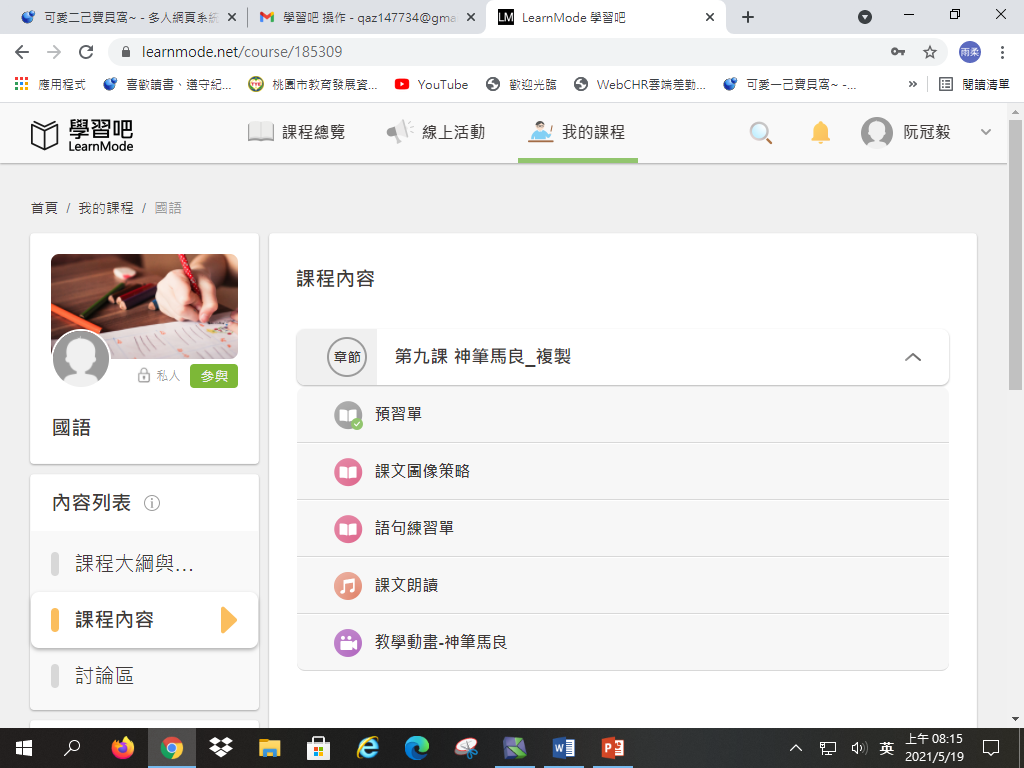 如有疑問，歡迎與老師聯繫以上的課程進度，老師皆能查看
請各位同學確實配合老師的指派進度
並請家長們協助督促
防疫期間請落實勤洗手並減少外出
如需外出，請確實戴好口罩
保護自己也保護家人
草漯國小林雨柔老師
電話:0979-925-160